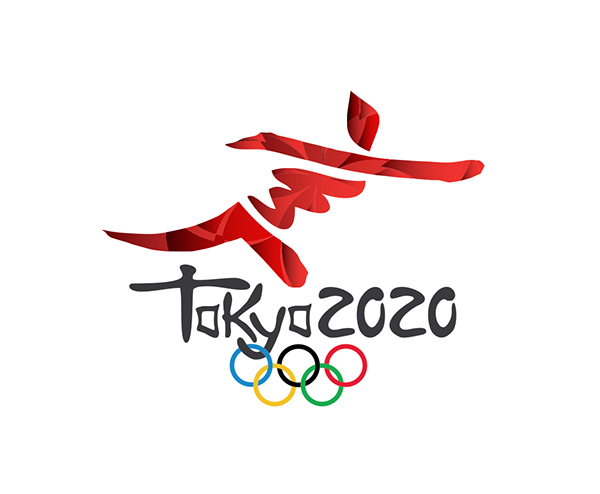 Self-Reported Injury Mechanisms in Climbers
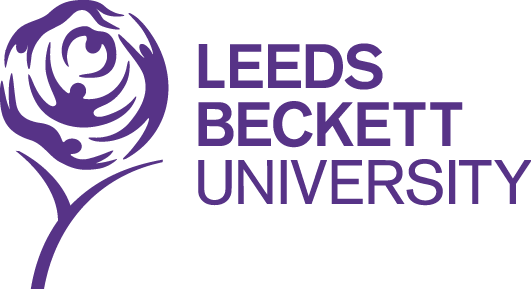 Gareth Jones, Cara Woodards, Paul Sharples & Mark I. Johnson 
School of Clinical & Applied Sciences, Leeds Beckett University, Leeds, UK, LS1 3HE
Email: g.j.jones@leedsbeckett.ac.uk
Background
In 2020, indoor climbing is to be included Olympic Games for the first time.
Estimates of prevalence and incidence of climbing injuries are confounded by variability in definition of injury and the categorisation of injury between studies.
Previously we have proposed a system to categorise and treat finger injuries in climbers (Figure 1, Jones and Johnson 2016).
Results
369 active climbers responded to the survey (men n=307,mean±SD, age=37.66 ±14.38 years; Women n=62, mean ±SD, age=34.63 ±12.19 years).
299 of 369 respondents sustained at least 1 injury from climbing in the previous 12 months and the average probability of sustaining at least one injury was 81% (95% CI: 77-85%, i.e. IP = 0.810 CI: 0.77-0.85). 
Total number of injuries in the sample was 1088 with clinical incidence being 2.95 injuries per respondent.  
212 respondents sustained an injury from chronic overuse; 166 respondents from non-impact acute trauma; and 94 respondents from impact with the climbing surface and/or ground (Figure 2)
Figure 1
Figure 2
Aim
To estimate the incidence of injuries in a representative sample of climbers.
Design
Retrospective cross-sectional on-line survey
Data capture tool developed by Jones et al (2008) and amended using injury definitions recommended by Jones & Johnson (2016).
Setting
United Kingdom. 
Participants
Active climbers, members of the Climbers 
    Club of Great Britain or UKClimbing.com.
Assessment of Risk Factors
Epidemiological incidence proportion (IP) and mechanism of injury.
Main Outcome Measurements
Injuries that resulted in medical intervention and/or withdrawal from participation for ≥1 day.
Injuries categorised as impact injury; non-impact injury and chronic overuse.
Injury from chronic overuse was positively associated with indoor lead operating standard (P=0.007), bouldering operating standard            (P< 0.001) and bouldering frequency (P<0.001). 
The most common injury site was the fingers with 180 respondents (60%) sustaining at least one finger injury. 85 respondents sustained at least 1 chronic overuse re-injury.
Conclusion
The average probability of sustaining at least one injury (IP) was 81% (95% CI: 77-85%).
The most commonly reported injury was chronic overuse and the most common site of injury was the fingers.
Chronic overuse injuries due to repetitive loading may have been historically preceded by a non-impact acute trauma.